WINNING THE FRQ
The First Type: Dig In!
Part A is designed to pull you in.
Usually a definition or description of a geographical concept, theory, or vocabulary word.

A. Define the following concepts as they apply to human geography 
Nation
State
Nation-state
The First Type: Dig In!
Part B - examples/explanation!
Make sure they are real-world and as specific as possible
“Many poor countries” – NO
“Countries of Sub-Saharan Africa” – mayyyybe
“Swaziland and Malawi in Sub-Saharan Africa” – YES!
B. For each of these concepts, give a specific late-20th century nation from Region A in the map above.
The First Type: Dig In!
Part C (sometimes)  – Use or apply the definitions or examples
Be thorough!

C. Explain how the pursuit of the nation-state ideal in recent decades has led to conflicts in the regions above.
THE SECOND TYPE - CONNECTIONS
All parts are connected
Can have A – D
The A – D all refer back to the initial statement.
In the 1990’s the central business and residential districts of cities in the US began a revitalization process. Discuss how each of the following has contributed to this process.
A. Economic factors
B. Demographic composition
C. Urban policy
D. Sense of place
Remember, don’t just define here – DISCUSS! This means explanations, examples, reasons why and how, etc…
THE THIRD TYPE – CRITICAL THINKING
Many of these will combine units/chapters
Think of this as WEAVING – not answering each letter in isolation
Here is an opportunity to use AP vocabulary within another definition!

The picture above shows a customer call center in a small town in Arkansas. The building once housed an automotive parts manufacturing plant.
A. Identify two reasons why businesses would choose to locate their call centers in small southern towns.
B. Discuss three disadvantages in the use of call centers as a local economic development strategy.
AT LEAST 1 WILL HAVE A GRAPH, CHART, MAP OR PICTURE(Last year’s exam had 2)
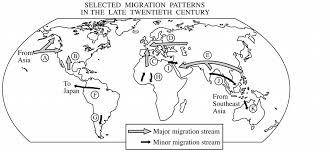 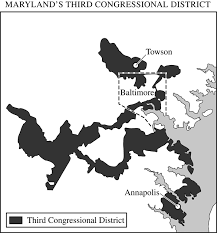 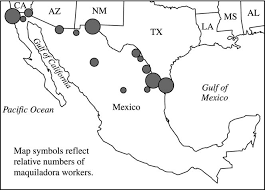 AP = Answer the Prompt
You can write a novel, but if the answer’s not there, no one will give you mercy points!
Know thy verbs!
Explain, identify, discuss, define & describe are the most common. They sound the same, but are different!
Which of the following best identifies Von Thunen’s theory of rural land use? 
 
A) This model shows the location of land uses in the past and how the distribution of certain crops shifted with changing transport costs.  Today, distances are shorter, so many items can be shipped in refrigerated trucks, but a number of perishable products are still grown close to the city.

B) Von Thunen’s land-use model consists of multiple rings which are 1) dairying and market gardening, 2) specialty farming, 3) cash grain and livestock, 4) mixed farming, 5) extensive grain farming or stock raising. 
C) Von Thunen’s land-use model consists of multiple rings which are 1) dairying and market gardening, 2) specialty farming, 3) cash grain and livestock, 4) mixed farming, 5) extensive grain farming or stock raising.  Von Thunen’s model recognizes that as distance from market increases, the value of land decreases.  The most intensively produced crops are found on land close to the market; the less intensively produced commodities are located at more distant points. 

D) Von Thunen’s land-use model pertains to agriculture and Burgesses model pertains to urban forms. 

E) Organic fresh fruit is grown close to market because of restrictions on the use of preservatives or other modifications that may create a longer ripeness.
Which of the following best identifies Von Thunen’s theory of rural land use? 
 
A) This model shows the location of land uses in the past and how the distribution of certain crops shifted with changing transport costs.  Today, distances are shorter, so many items can be shipped in refrigerated trucks, but a number of perishable products are still grown close to the city.

B) Von Thunen’s land-use model consists of multiple rings which are 1) dairying and market gardening, 2) specialty farming, 3) cash grain and livestock, 4) mixed farming, 5) extensive grain farming or stock raising. 
C) Von Thunen’s land-use model consists of multiple rings which are 1) dairying and market gardening, 2) specialty farming, 3) cash grain and livestock, 4) mixed farming, 5) extensive grain farming or stock raising.  Von Thunen’s model recognizes that as distance from market increases, the value of land decreases.  The most intensively produced crops are found on land close to the market; the less intensively produced commodities are located at more distant points. 

D) Von Thunen’s land-use model pertains to agriculture and Burgesses model pertains to urban forms. 

E) Organic fresh fruit is grown close to market because of restrictions on the use of preservatives or other modifications that may create a longer ripeness.
Which of the following accurately assesses  Von Thunen’s theory of rural land use? 
 
A) This model shows the location of land uses in the past and how the distribution of certain crops shifted with changing transport costs.  Today, distances are shorter, so many items can be shipped in refrigerated trucks, but a number of perishable products are still grown close to the city.
 
B) Von Thunen’s land-use model consist of multiple rings which are 1) dairying and market gardening, 2) specialty farming, 3) cash grain and livestock, 4) mixed farming, 5) extensive grain farming or stock raising. 

C) Von Thunen’s land-use model consist of multiple rings which are 1) dairying and market gardening, 2) specialty farming, 3) cash grain and livestock, 4) mixed farming, 5) extensive grain farming or stock raising.  Von Thunen’s model recognizes that as distance from market increases, the value of land decreases.  The most intensively produced crops are found on land close to the market; the less intensively produced commodities are located at more distant points. 
 
D) Von Thunen’s land-use model pertains to agriculture and Burgesses model pertains to urban forms. 
 
E) Organic fresh fruit is grown close to market because of restrictions on the use of preservatives or other modifications that may create a longer ripeness.
Which of the following accurately assesses  Von Thunen’s theory of rural land use? 
 
A) This model shows the location of land uses in the past and how the distribution of certain crops shifted with changing transport costs.  Today, distances are shorter, so many items can be shipped in refrigerated trucks, but a number of perishable products are still grown close to the city.
 
B) Von Thunen’s land-use model consist of multiple rings which are 1) dairying and market gardening, 2) specialty farming, 3) cash grain and livestock, 4) mixed farming, 5) extensive grain farming or stock raising. 

C) Von Thunen’s land-use model consist of multiple rings which are 1) dairying and market gardening, 2) specialty farming, 3) cash grain and livestock, 4) mixed farming, 5) extensive grain farming or stock raising.  Von Thunen’s model recognizes that as distance from market increases, the value of land decreases.  The most intensively produced crops are found on land close to the market; the less intensively produced commodities are located at more distant points. 
 
D) Von Thunen’s land-use model pertains to agriculture and Burgesses model pertains to urban forms. 
 
E) Organic fresh fruit is grown close to market because of restrictions on the use of preservatives or other modifications that may create a longer ripeness.
Which of the following accurately explains genetically modified (GM) crops:
 
A) GM crops played a key role in the Green Revolution by increasing crop yields, but recent gains are falling off due to consumer concerns of environmental impacts.
 
B) GM crops include soybeans, wheat, and corn.
 
C) Genetically modified crops (GMCs, GM crops, or biotech crops) are plants used in agriculture, the DNA of which has been modified using genetic engineering techniques.
 
D) Roundup Ready soybeans and insect resistant crops have been the most important and the most responsible for the significant increase in productivity. 
 
E) GM crops have had their genetic material altered in some capacity and are typically more resistant and hardy to various environmental factors, increasing overall yields.  Farmers purchase these seeds from companies like Monsanto.
Which of the following accurately explains genetically modified (GM) crops:
 
A) GM crops played a key role in the Green Revolution by increasing crop yields, but recent gains are falling off due to consumer concerns of environmental impacts.
 
B) GM crops include soybeans, wheat, and corn.
 
C) Genetically modified crops (GMCs, GM crops, or biotech crops) are plants used in agriculture, the DNA of which has been modified using genetic engineering techniques.
 
D) Roundup Ready soybeans and insect resistant crops have been the most important and the most responsible for the significant increase in productivity. 
 
E) GM crops have had their genetic material altered in some capacity and are typically more resistant and hardy to various environmental factors, increasing overall yields.  Farmers purchase these seeds from companies like Monsanto.
Which of the following accurately discusses genetically modified (GM) crops:
 
A) GM crops played a key role in the Green Revolution by increasing crop yields, but recent gains are falling off due to consumer concerns of environmental impacts.
 
B) GM crops include soybeans, wheat, and corn.
 
C) Genetically modified crops (GMCs, GM crops, or biotech crops) are plants used in agriculture, the DNA of which has been modified using genetic engineering techniques.
 
D) Roundup Ready soybeans and insect resistant crops have been the most important and the most responsible for the significant increase in productivity. 
 
E) GM crops have had their genetic material altered in some capacity and are typically more resistant and hardy to various environmental factors, increasing overall yields.  Farmers purchase these seeds from companies like Monsanto.
Which of the following accurately discusses genetically modified (GM) crops:
 
A) GM crops played a key role in the Green Revolution by increasing crop yields, but recent gains are falling off due to consumer concerns of environmental impacts.
 
B) GM crops include soybeans, wheat, and corn.
 
C) Genetically modified crops (GMCs, GM crops, or biotech crops) are plants used in agriculture, the DNA of which has been modified using genetic engineering techniques.
 
D) Roundup Ready soybeans and insect resistant crops have been the most important and the most responsible for the significant increase in productivity. 
 
E) GM crops have had their genetic material altered in some capacity and are typically more resistant and hardy to various environmental factors, increasing overall yields.  Farmers purchase these seeds from companies like Monsanto.
Reviewing the Format
Do I write an opening and closing paragraph?
 
Flowery Language Needed?

Repeating the question needed?

Can I use bullet  points?

Is it true, “Less is more?”

Where do I put my thesis statement?

Will they grade my outline notes?
No


No

No – don’t waste precious time!

NEVER

More is more (remember the extra example!)
On your APWH Exam next year

No – not even if the answer is there
FYI: 2015 FRQ Topics
Redistricting/gerrymandering
Refugees – population; economic, political, social consequences
English/lingua franca